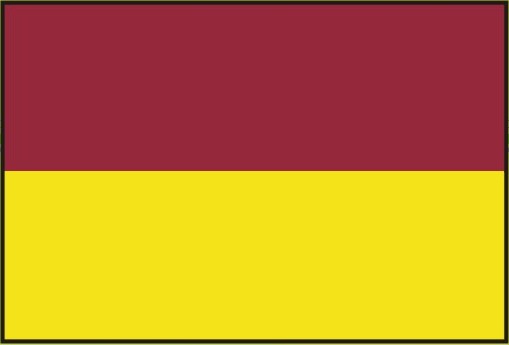 GENERALIDADES DEL DEPARTAMENTO DEL TOLIMA
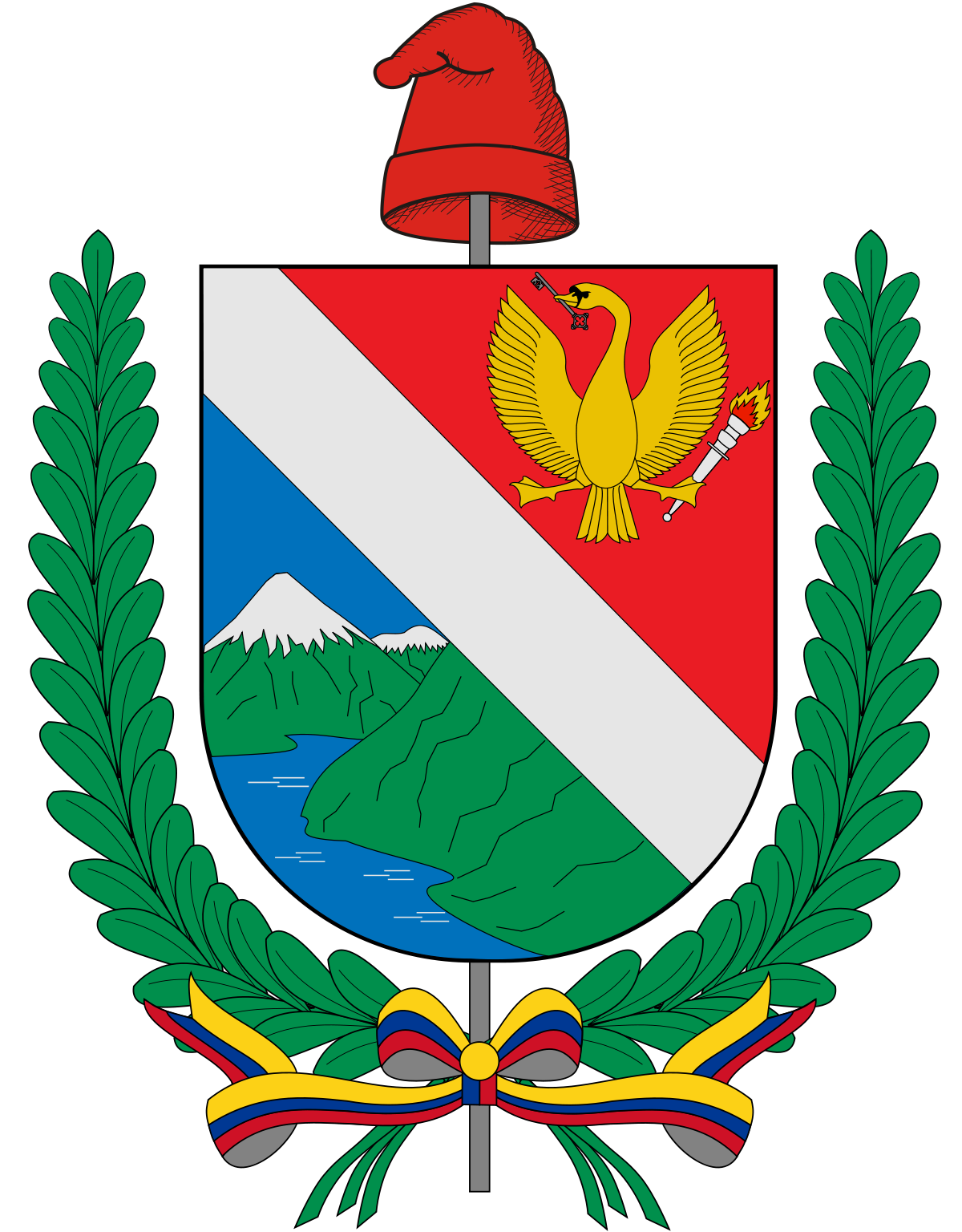 ESCUDO
Gorro  frigio : esquema de libertad.
El águila : de color amarillo que significa riqueza oro y metales. 
La Antorcha :  la luz que ilumina el camino de la democracia. 
Franja blanca :el imperio de la ley.
El nevado del Tolima  y  el rio combeima .
Los laureles :en honor a los mártires de la independencia.
Tricolor nacional : significa que pertenecemos a Colombia.
ORGANIGRAMA ADMINISTRATIVO
GOBERNADOR                  RICARO OROZCO VALERO

DIRECCION OPERATIVA 

DIRECCION CONTRATACIÓN

SECRETARIAS        *PLANEACION 
                               *ADMINISTRATIVA
                               *HACIENDA 
                               *EDUCACIÓN 
                               *INCLUSIÓN SOCIAL
                               *DEL INTERIOR
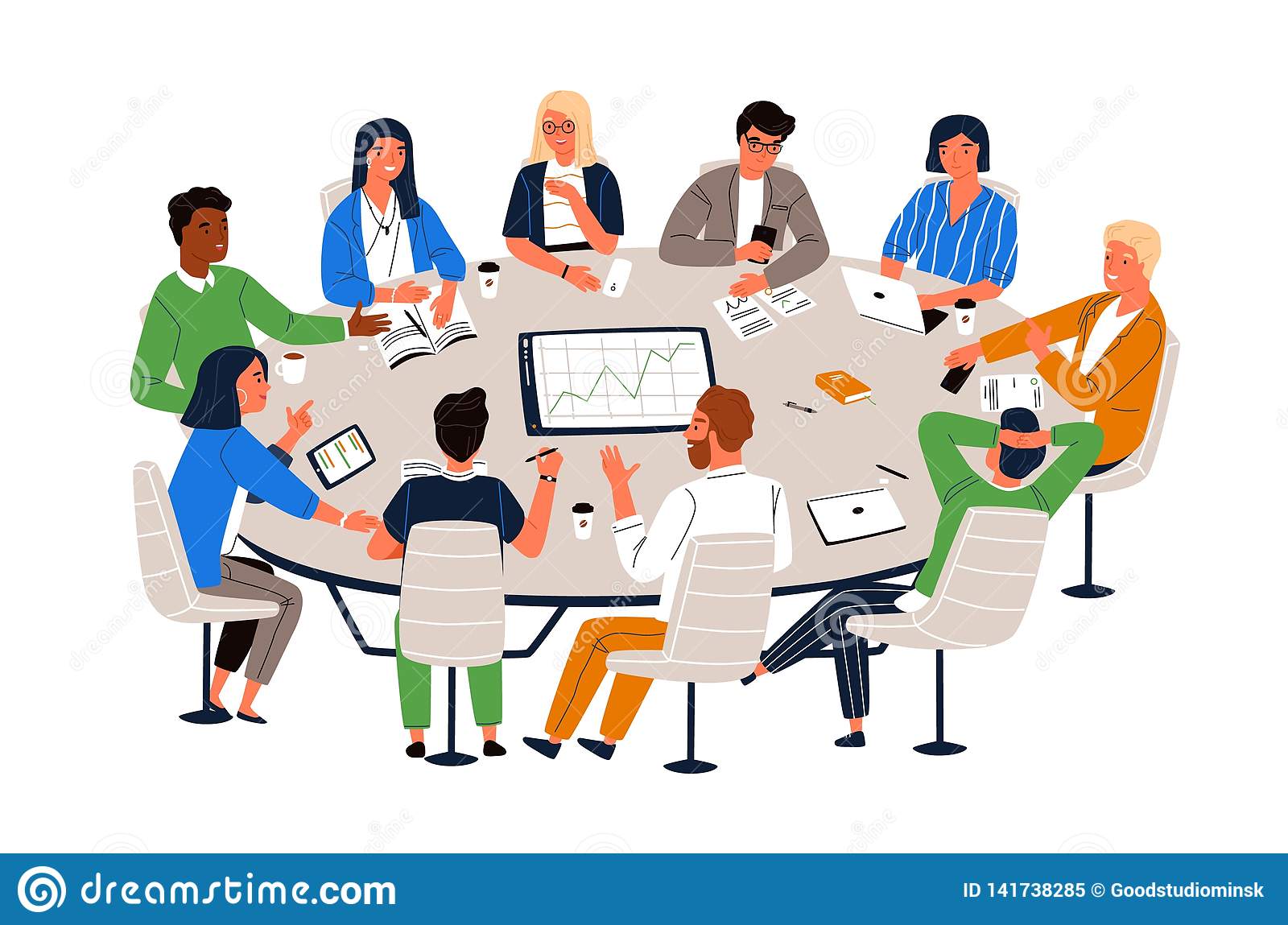 CLIMA
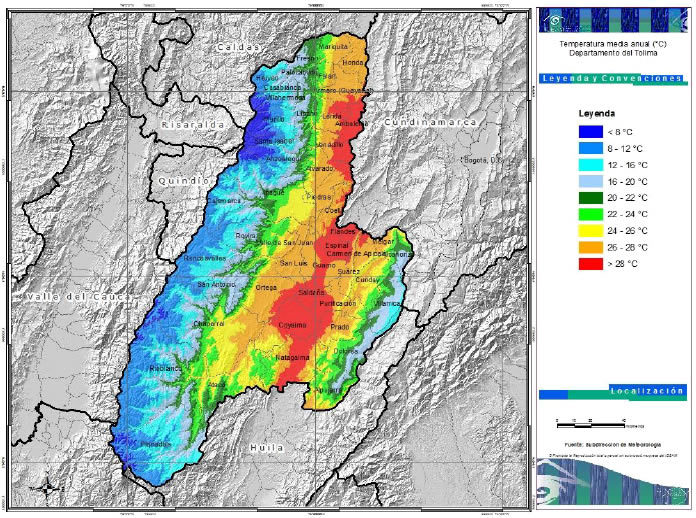 GLACIAL
CALIDO
FRIO
MEDIO
PARAMO
Pisos térmicos
economía
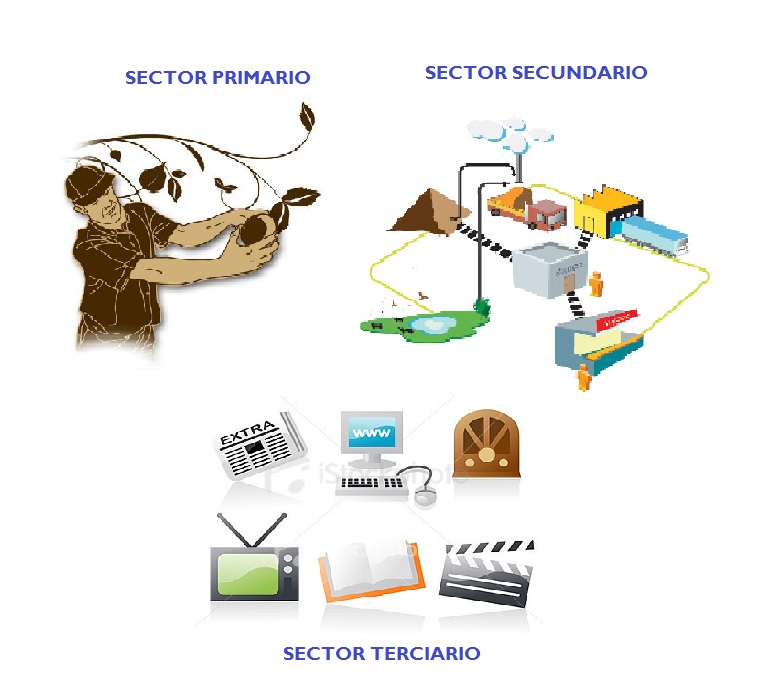 La economía del deporte del Tolima
 esta sustentada en las actividades 
agropecuarias, turismo ,
  servicios e industrias .